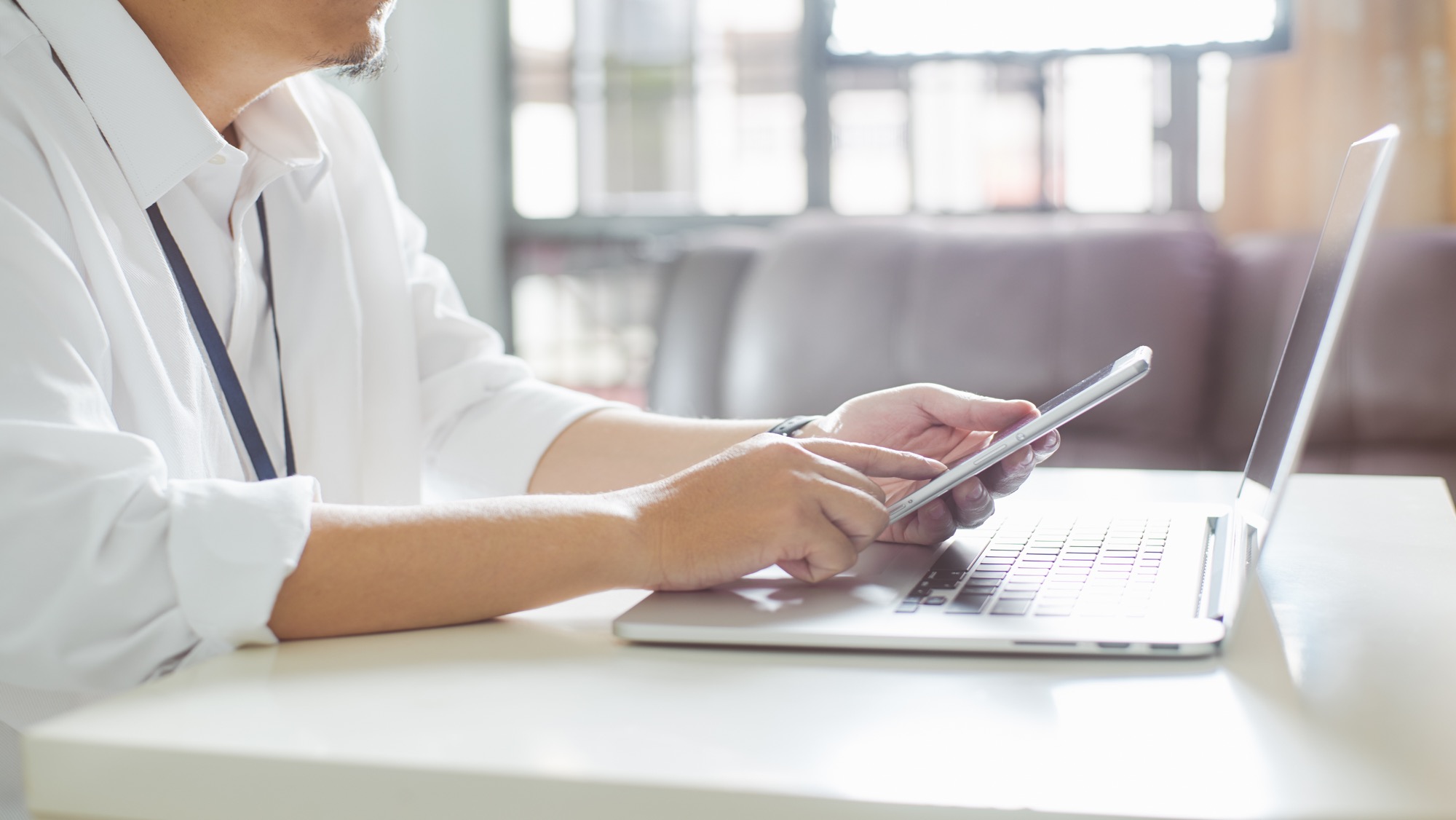 YOUR LOGO
COM
Company Name
SALES TRAINING
Purple business sales training PPT template
20XX
February
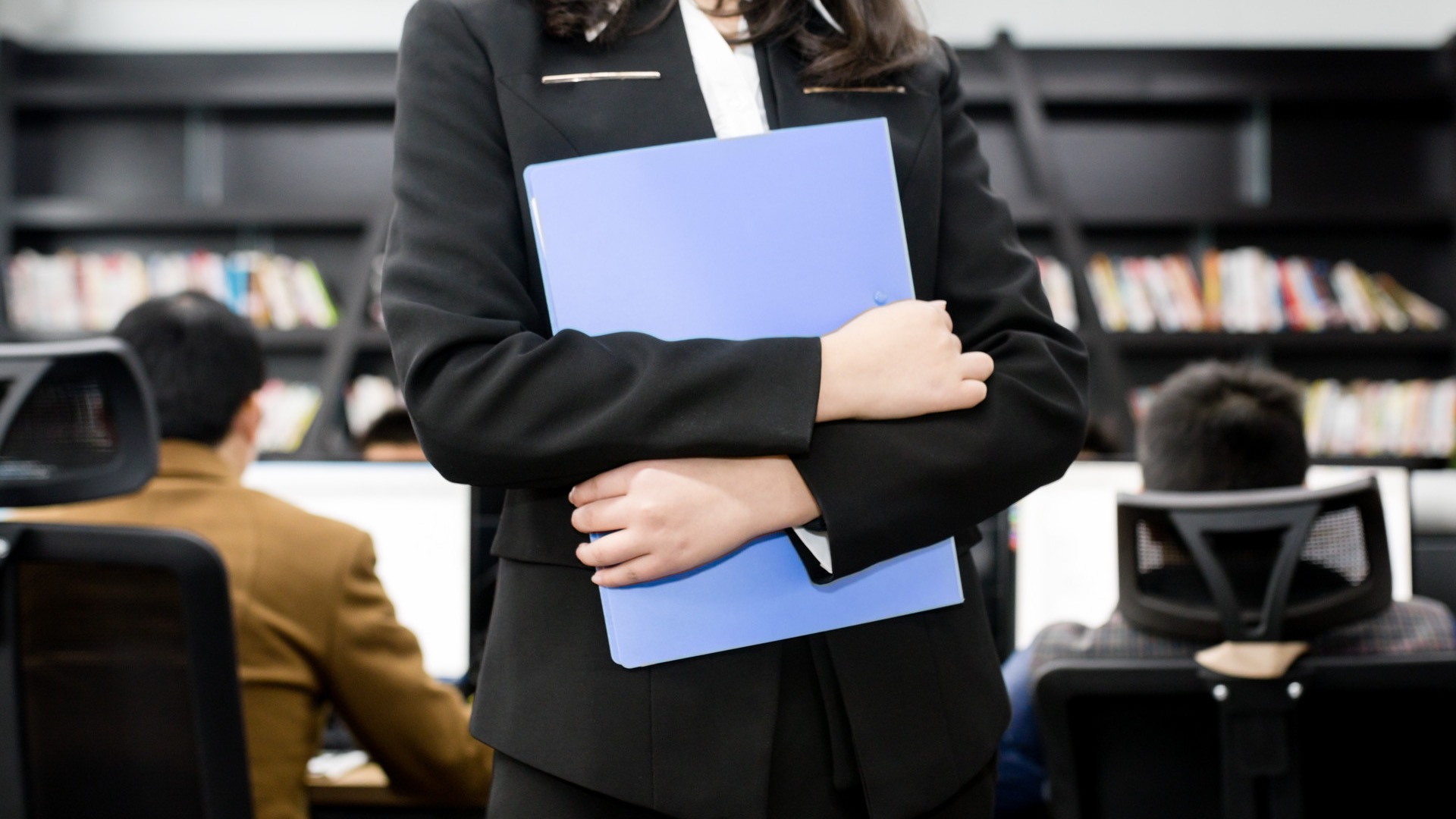 CONTENTS
Social applications
Sales Overview
Selling 
Skills
Workplace applications
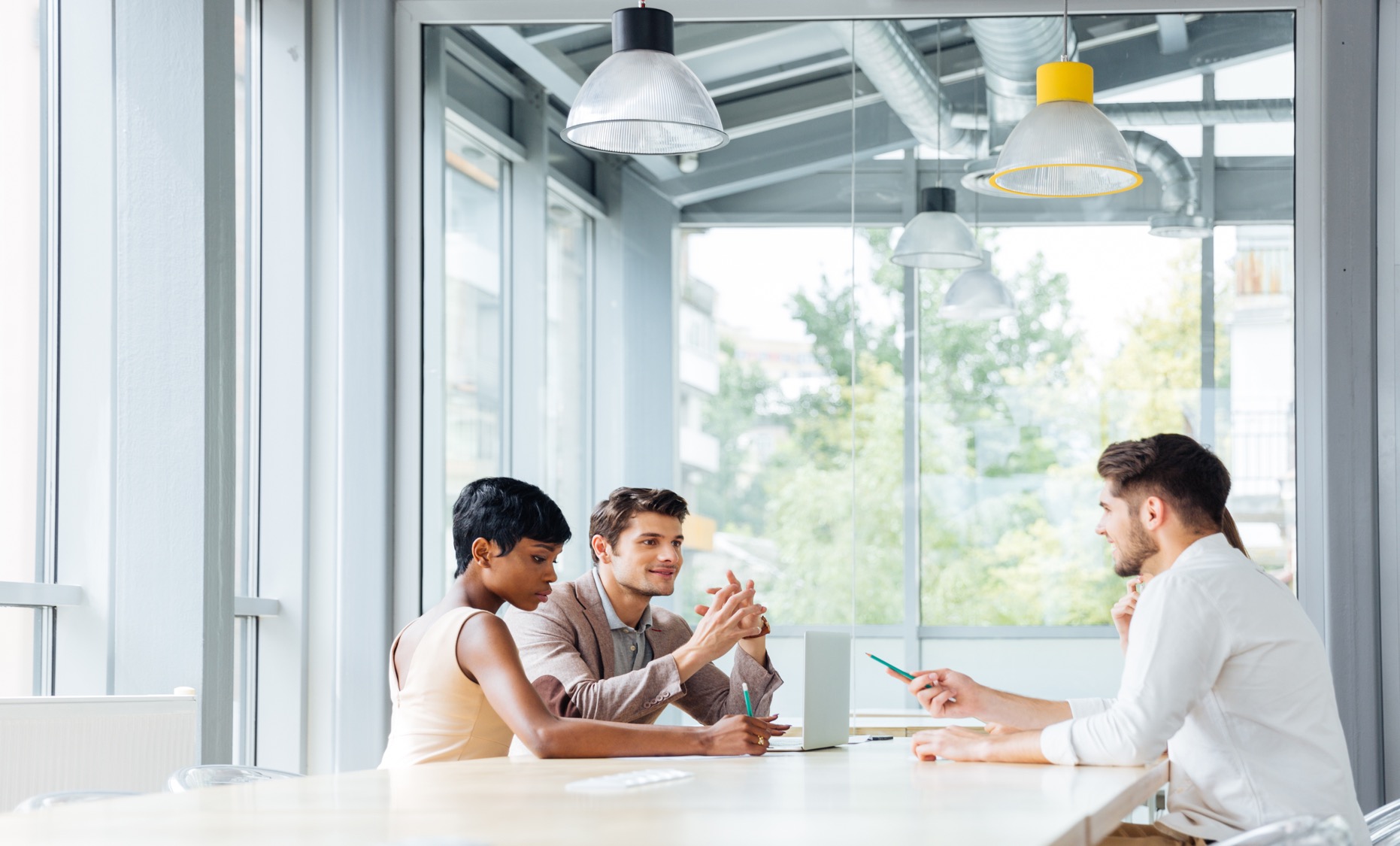 SALES OVERVIEW
Part One
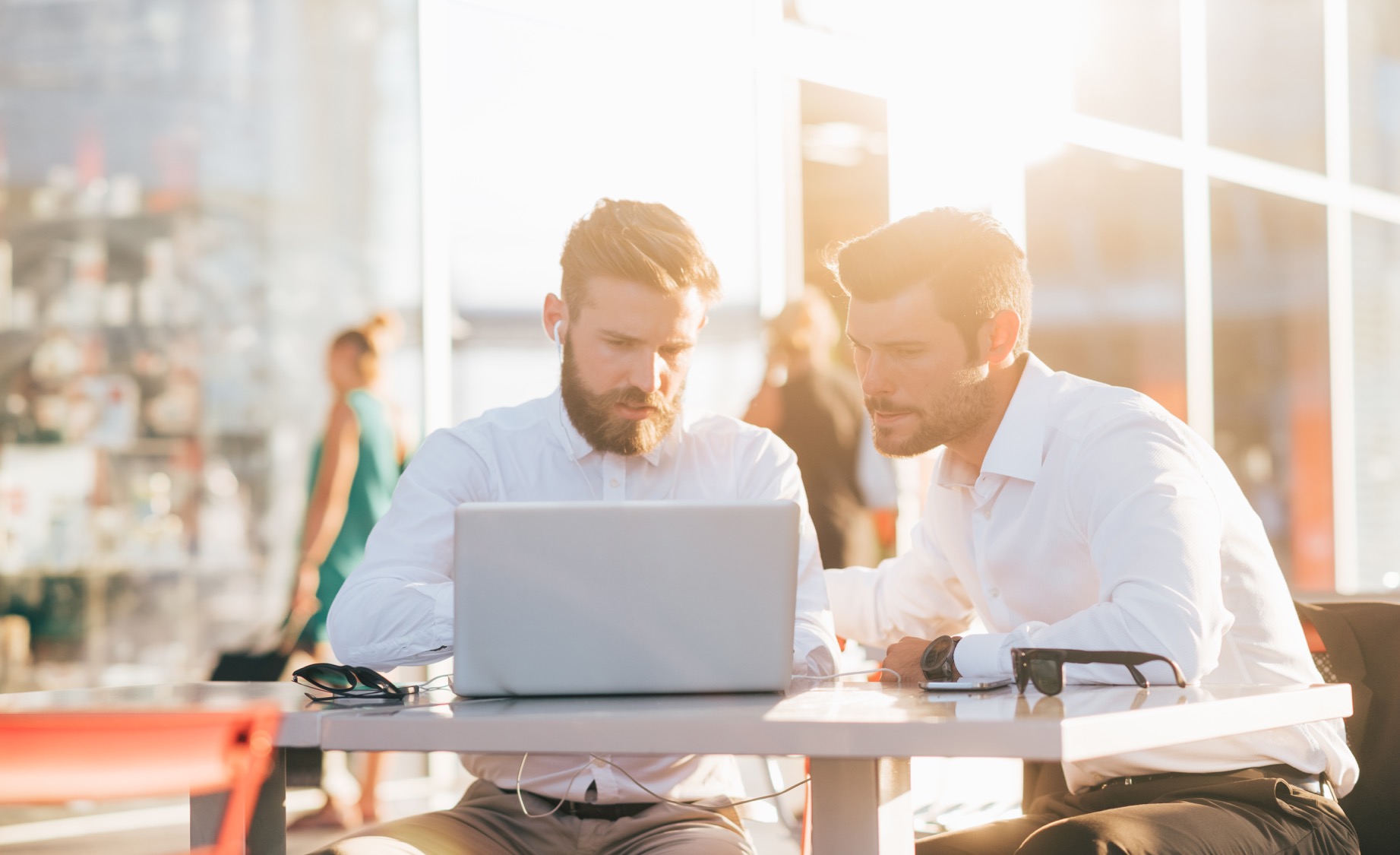 BUSINESS IMAGE
Click here to add text content, such as keywords, some brief introductions, etc.
YOUR LOGO
COM
Company Name
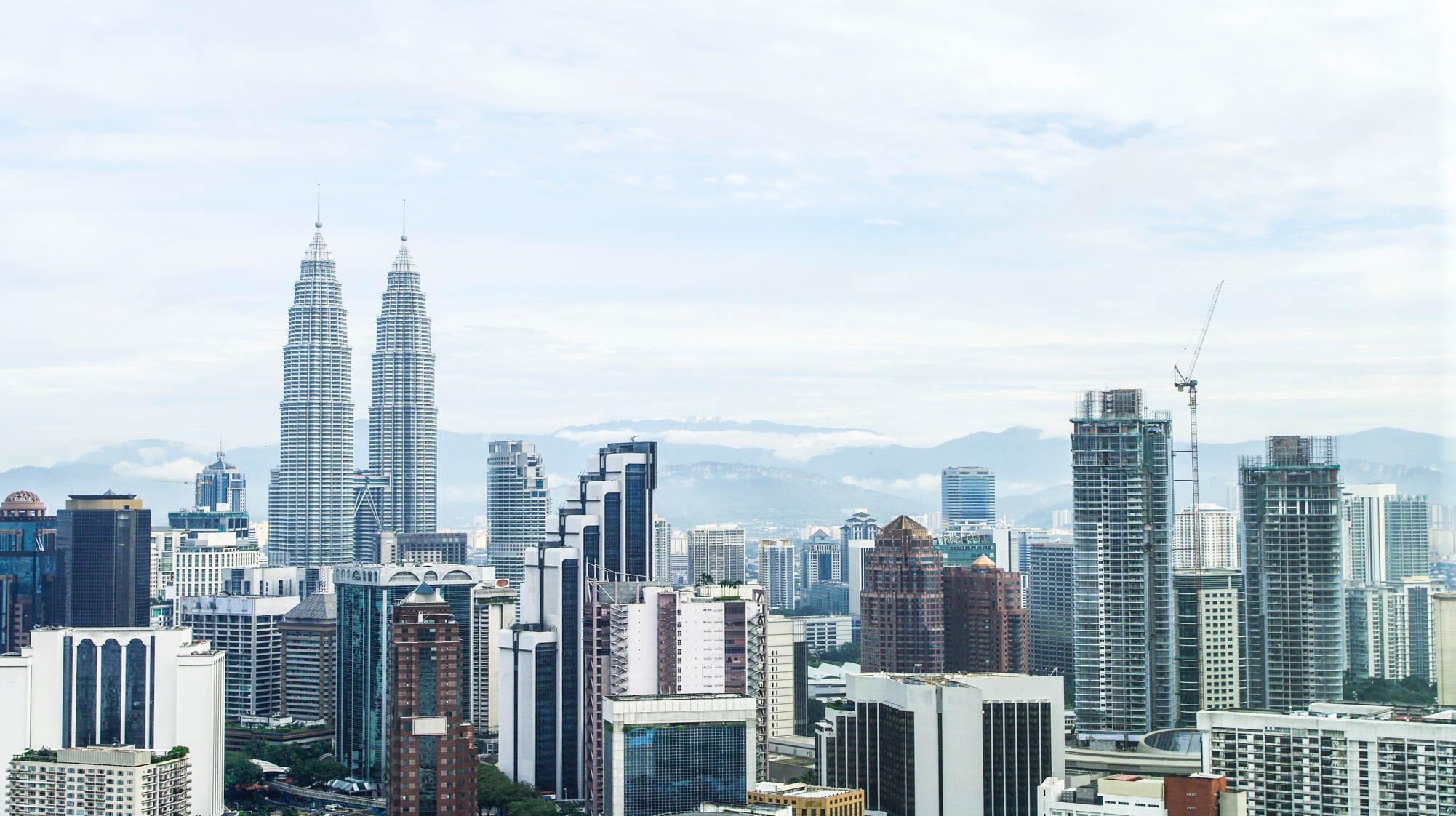 THE COMPANY SELLS PRODUCTS
Click here to add text content, such as keywords, some brief introductions, etc.
YOUR LOGO
COM
SALES OVERVIEW
Company Name
Add title text
Add title text
Add title text
Click here to add text content, such as keywords, some brief introductions, etc.
Click here to add text content, such as keywords, some brief introductions, etc.
Click here to add text content, such as keywords, some brief introductions, etc.
YOUR LOGO
COM
SALES OVERVIEW
Company Name
Add title text
Click here to add text content, such as keywords, some brief introductions, etc.
Add title text
Click here to add text content, such as keywords, some brief introductions, etc.
Add title
Add title
Add title
Add title
YOUR LOGO
COM
SALES OVERVIEW
Company Name
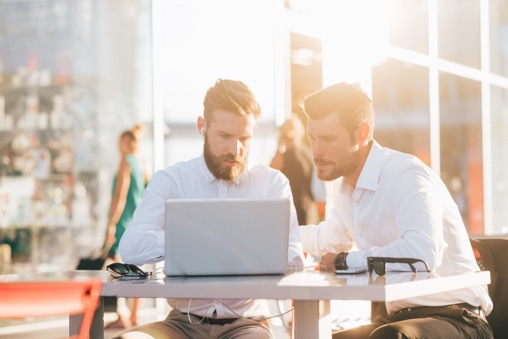 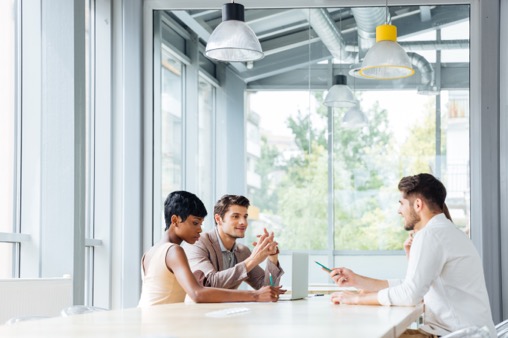 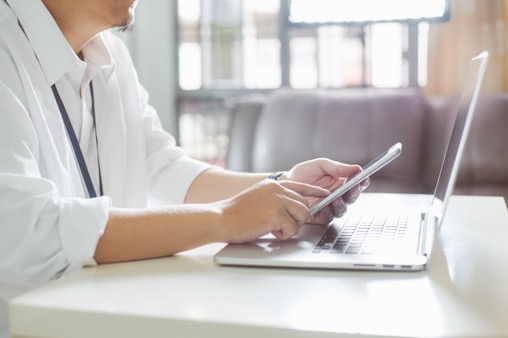 Add title text
Add title text
Add title text
Click here to add text content, such as keywords, some brief introductions, etc.
Click here to add text content, such as keywords, some brief introductions, etc.
Click here to add text content, such as keywords, some brief introductions, etc.
YOUR LOGO
COM
SALES OVERVIEW
Company Name
85%
85%
85%
2025
2026
2027
Add title text
Add title text
Add title text
Click here to add text content, such as keywords, some brief introductions, etc.
Click here to add text content, such as keywords, some brief introductions, etc.
Click here to add text content, such as keywords, some brief introductions, etc.
YOUR LOGO
COM
SELLING SKILLS
Company Name
Add title text
Add title text
Add title text
Add title text
Click here to add text content, such as keywords, some brief introductions, etc.
Click here to add text content, such as keywords, some brief introductions, etc.
Click here to add text content, such as keywords, some brief introductions, etc.
Click here to add text content, such as keywords, some brief introductions, etc.
PPT模板 http://www.1ppt.com/moban/
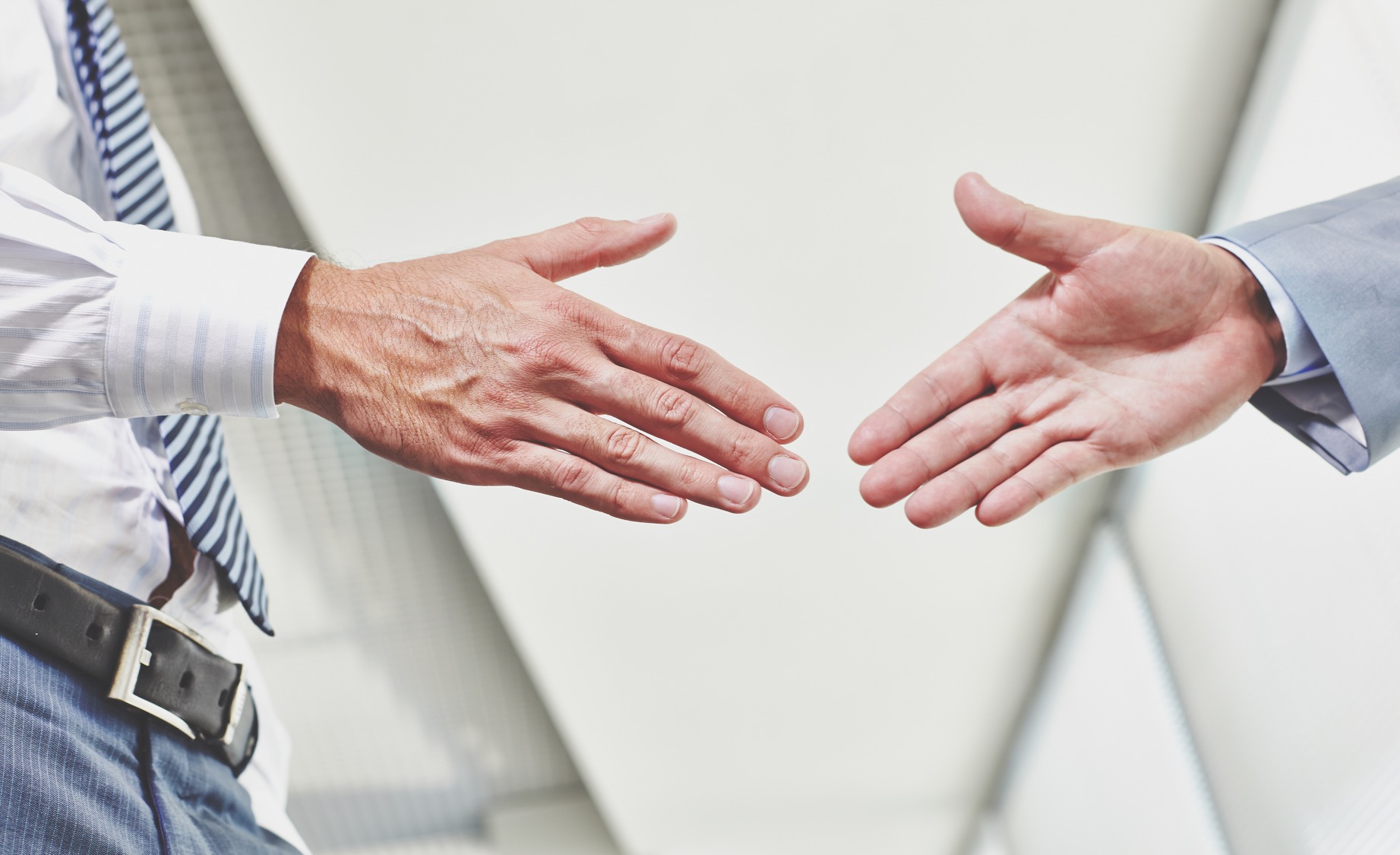 SELLING SKILLS
Part Two
YOUR LOGO
COM
SELLING SKILLS
Company Name
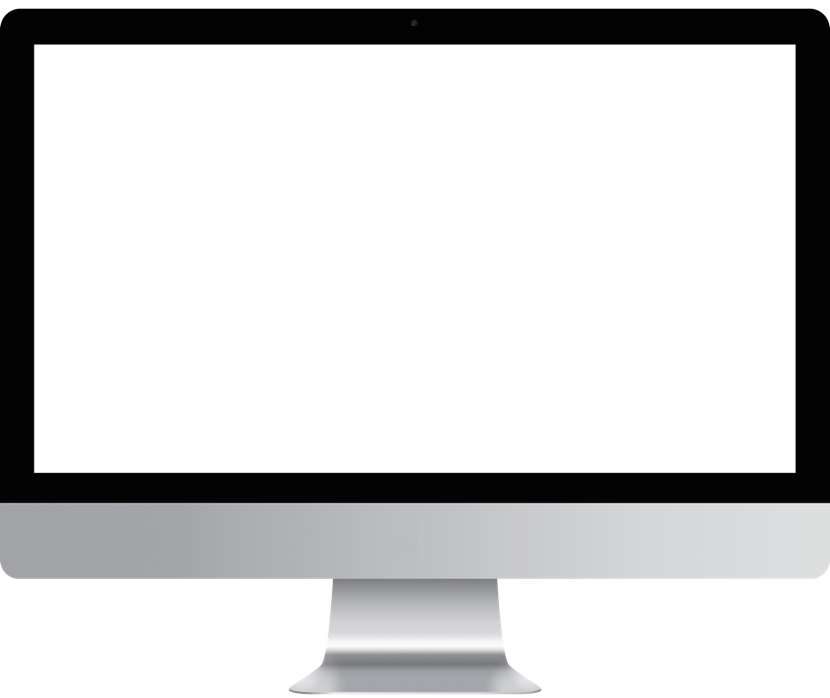 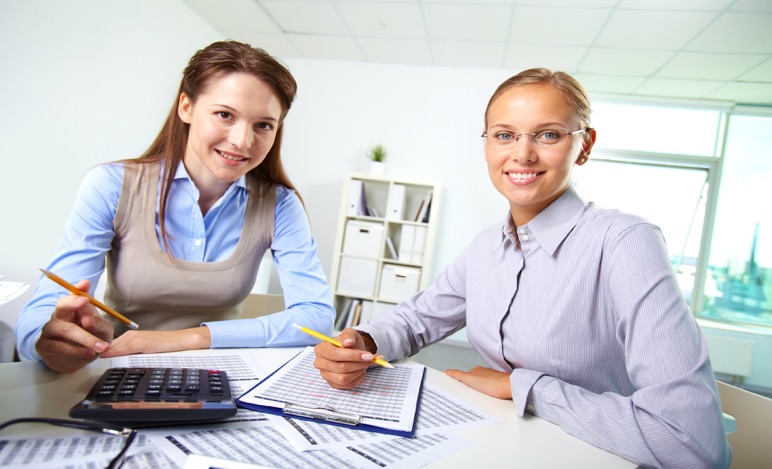 Add title text
Click here to add text content, such as keywords, some brief introductions, etc.
85%
65%
95%
Click here to add text content, such as keywords, some brief introductions, etc.
YOUR LOGO
COM
SELLING SKILLS
Company Name
Add title text
Add title text
Click here to add text content, such as keywords, some brief introductions, etc.
Click here to add text content, such as keywords, some brief introductions, etc.
Add title text
Add title text
Click here to add text content, such as keywords, some brief introductions, etc.
Click here to add text content, such as keywords, some brief introductions, etc.
YOUR LOGO
COM
SELLING SKILLS
Company Name
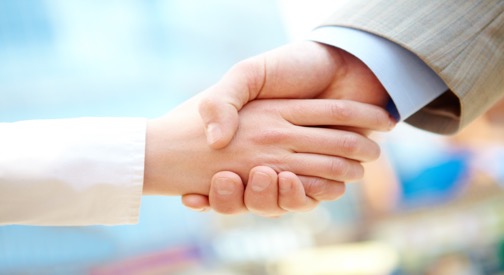 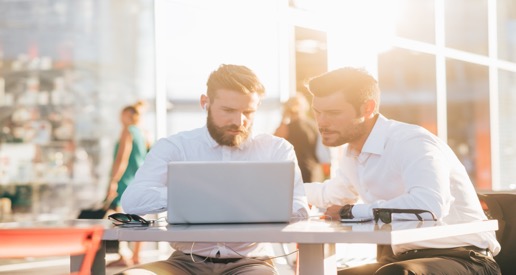 Add title text
Add title text
Click here to add text content, such as keywords, some brief introductions, etc.
Click here to add text content, such as keywords, some brief introductions, etc.
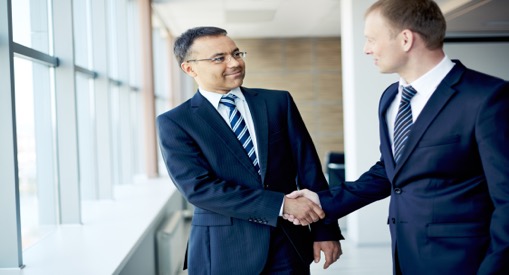 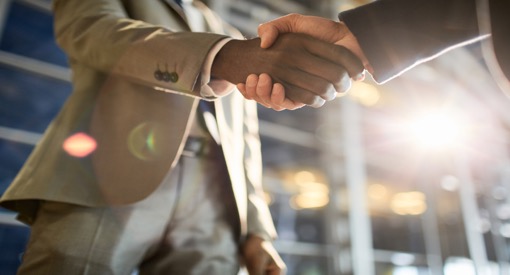 Add title text
Add title text
Click here to add text content, such as keywords, some brief introductions, etc.
Click here to add text content, such as keywords, some brief introductions, etc.
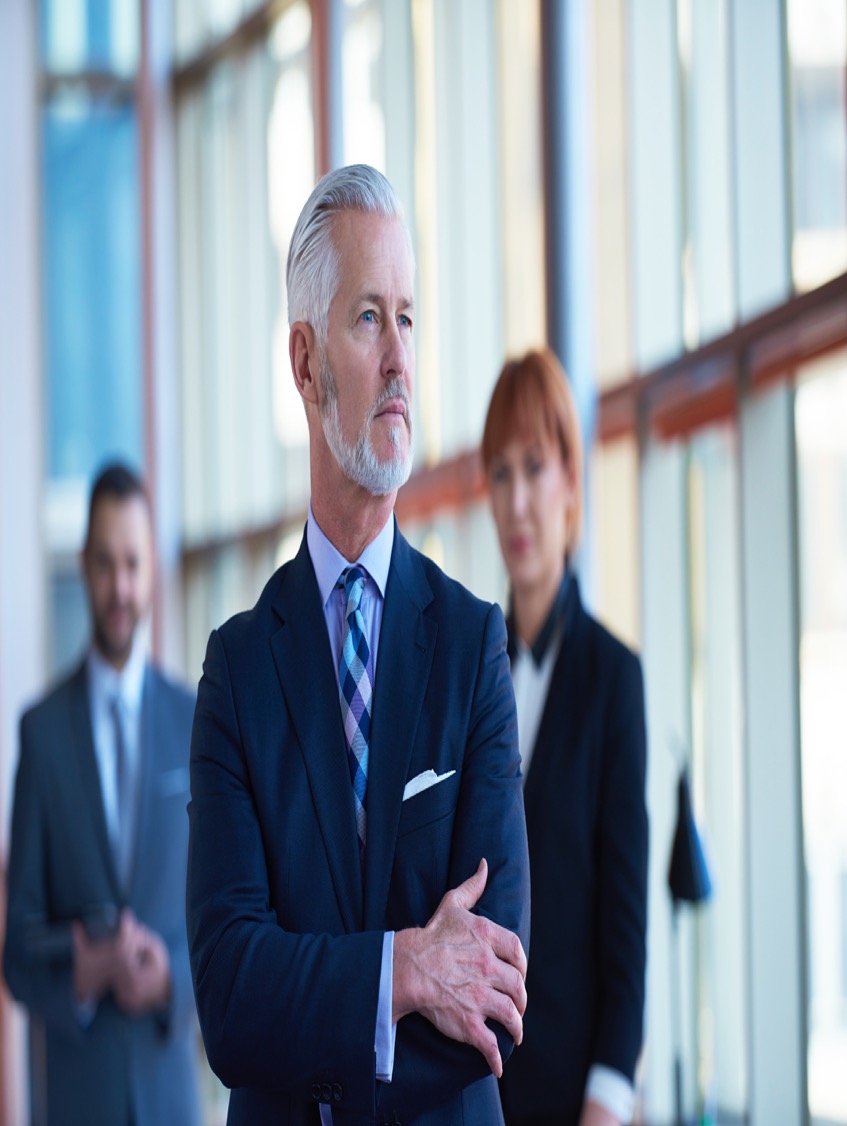 YOUR LOGO
COM
Company Name
SELLING SKILLS
01
02
03
Add title text
Add title text
Add title text
Click here to add text content, such as keywords, some brief introductions, etc.
Click here to add text content, such as keywords, some brief introductions, etc.
Click here to add text content, such as keywords, some brief introductions, etc.
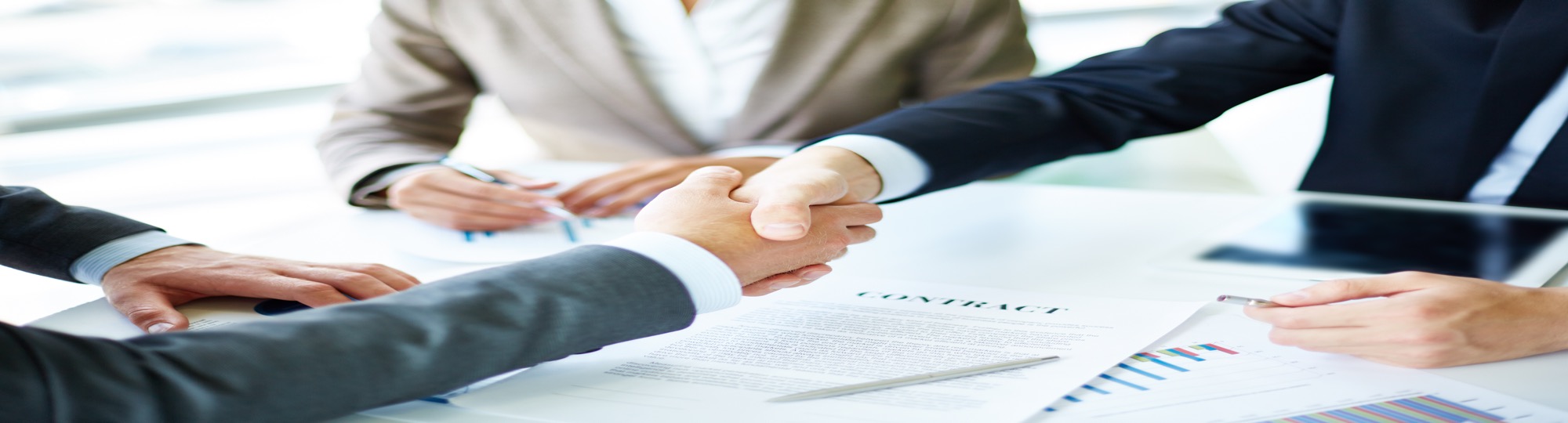 YOUR LOGO
COM
Company Name
SELLING SKILLS
Add title text
Add title text
Add title text
Click here to add text content, such as keywords, some brief introductions, etc.
Click here to add text content, such as keywords, some brief introductions, etc.
Click here to add text content, such as keywords, some brief introductions, etc.
YOUR LOGO
COM
SELLING SKILLS
Company Name
text
text
Add title text
keyword
keyword
keyword
keyword
text
text
Click here to add text content, such as keywords, some brief introductions, etc.
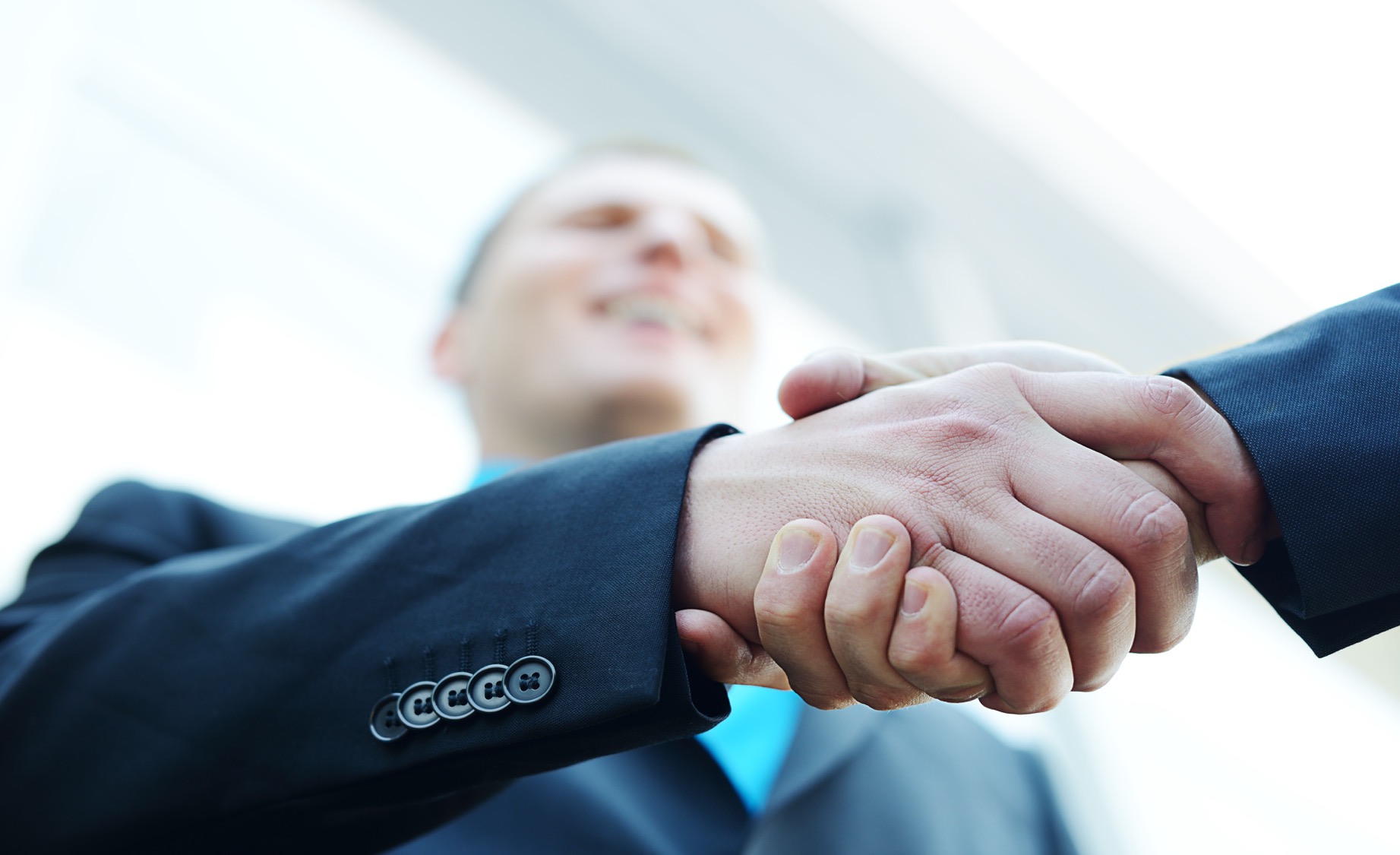 WORKPLACE APPLICATIONS
Part Three
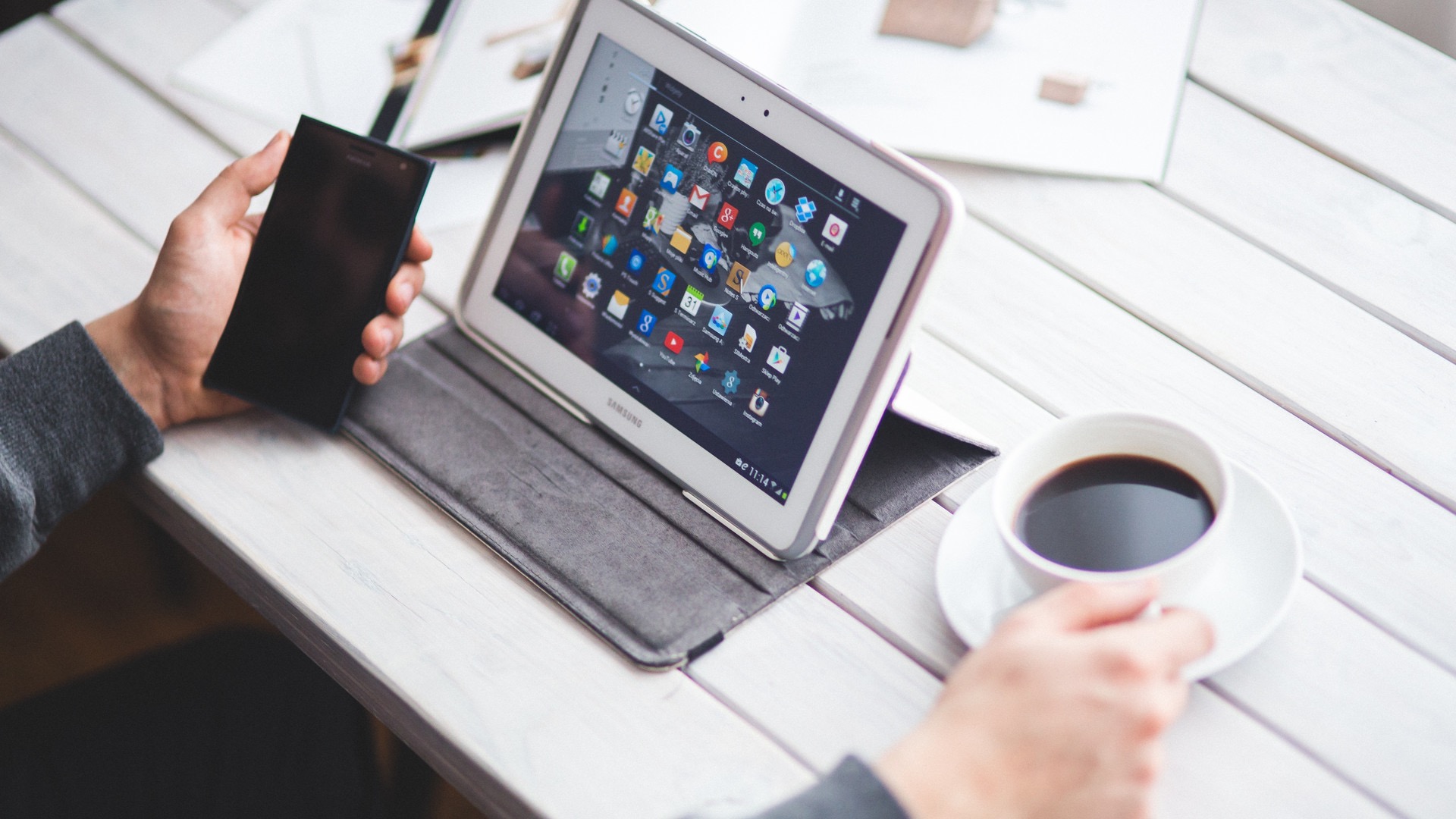 WORKPLACE APPLICATIONS
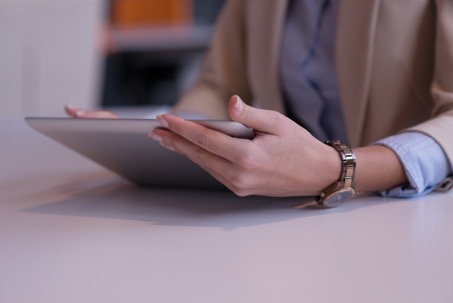 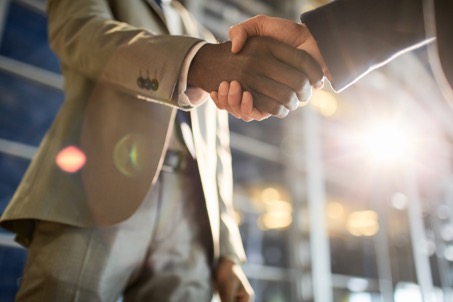 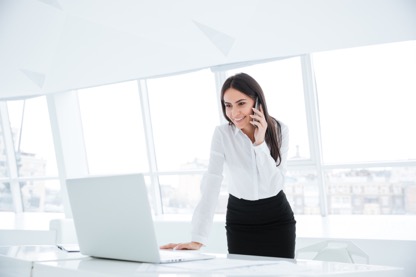 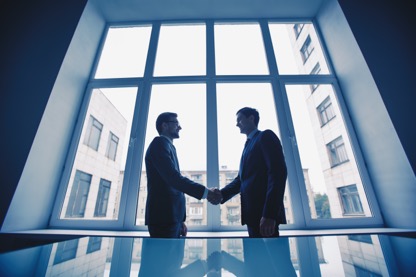 Add title text
Add title text
Add title text
Add title text
Click here to add text content, such as keywords, some brief introductions, etc.
Click here to add text content, such as keywords, some brief introductions, etc.
Click here to add text content, such as keywords, some brief introductions, etc.
Click here to add text content, such as keywords, some brief introductions, etc.
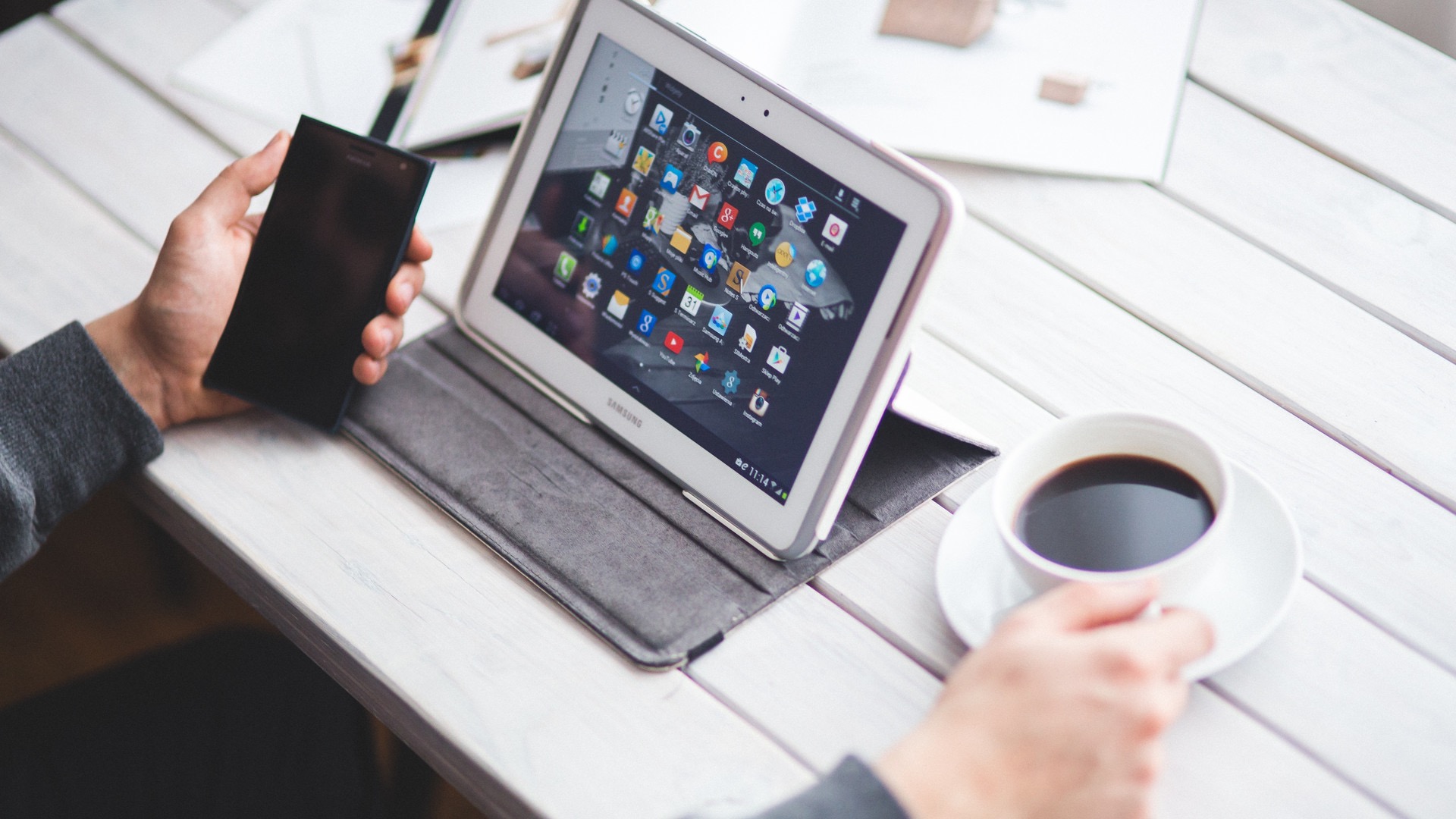 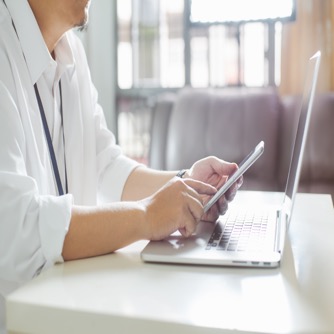 WORKPLACE APPLICATIONS
YOUR LOGO
COM
WORKPLACE APPLICATIONS
Company Name
Add title text
Add title text
Click here to add text content, such as keywords, some brief introductions, etc.
Click here to add text content, such as keywords, some brief introductions, etc.
Add title text
Add title text
Click here to add text content, such as keywords, some brief introductions, etc.
Click here to add text content, such as keywords, some brief introductions, etc.
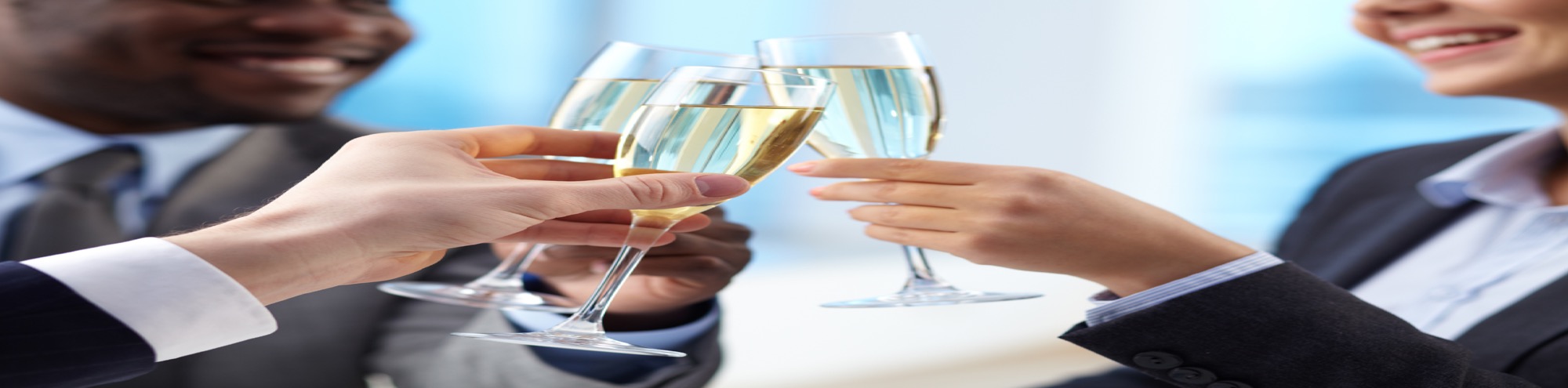 YOUR LOGO
COM
WORKPLACE APPLICATIONS
Company Name
Add title text
Click here to add text content, such as keywords, some brief introductions, etc.
Add title text
Add title text
Click here to add text content, such as keywords, some brief introductions, etc.
Click here to add text content, such as keywords, some brief introductions, etc.
Add title text
Add title text
Click here to add text content, such as keywords, some brief introductions, etc.
Click here to add text content, such as keywords, some brief introductions, etc.
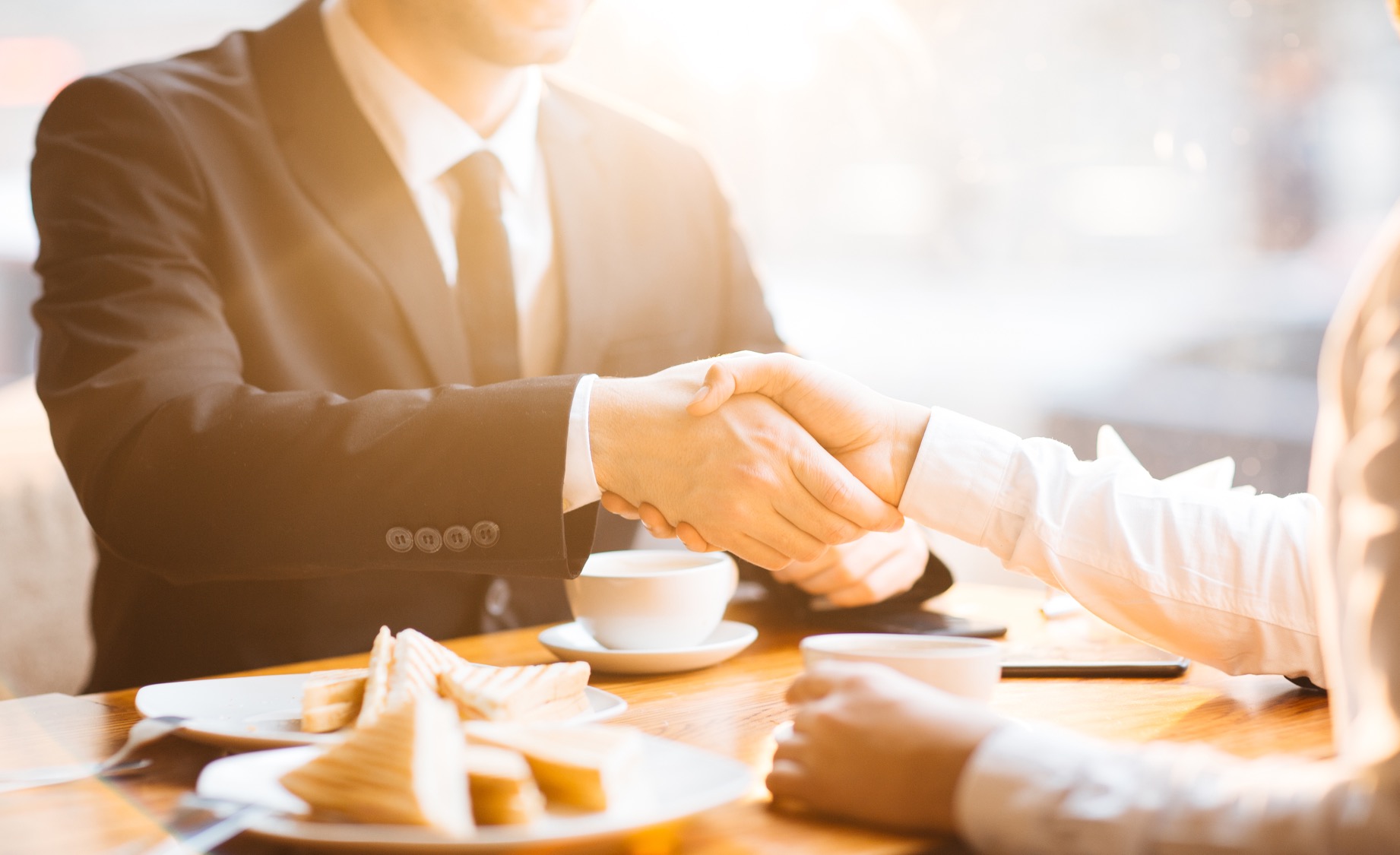 SOCIAL APPLICATIONS
Part Four
YOUR LOGO
COM
SOCIAL APPLICATIONS
Company Name
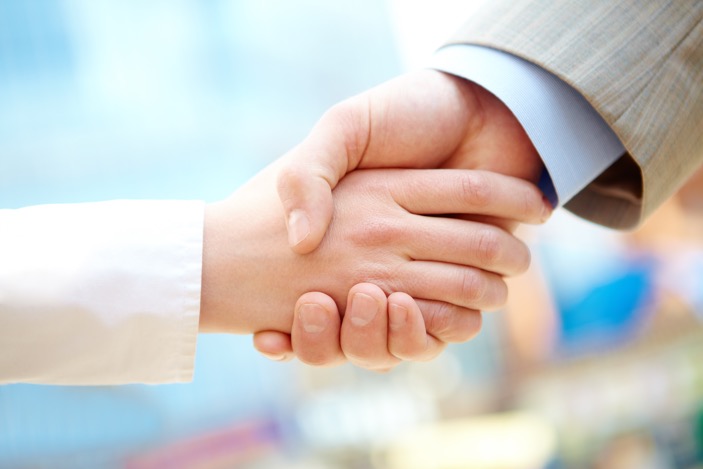 Add title text
Click here to add text content, such as keywords, some brief introductions, etc.
YOUR LOGO
COM
SOCIAL APPLICATIONS
Company Name
Add title text
Click here to add content, content to match the title.
Add title text
Click here to add text content, such as keywords, some brief introductions, etc.
Click here to add text content, such as keywords, some brief introductions, etc.
Add title text
Add title text
Add title text
Click here to add text content, such as keywords, some brief introductions, etc.
Click here to add text content, such as keywords, some brief introductions, etc.
YOUR LOGO
COM
Social applications
Social applications
Company Name
Add title text
Add title text
Add title text
Click here to add text content, such as keywords, some brief introductions, etc.
Click here to add text content, such as keywords, some brief introductions, etc.
Click here to add text content, such as keywords, some brief introductions, etc.
Add title text
Add title text
Add title text
Click here to add text content, such as keywords, some brief introductions, etc.
Click here to add text content, such as keywords, some brief introductions, etc.
Click here to add text content, such as keywords, some brief introductions, etc.
YOUR LOGO
COM
Social applications
Social applications
Company Name
Add title
Add title
Add title
Add title
Add title
Click here to add content, content to match the title.
Click here to add content, content to match the title.
Click here to add content, content to match the title.
Click here to add content, content to match the title.
Click here to add content, content to match the title.
Add title text
Add title text
Add title text
Add title text
Add title text
1
2
3
4
5
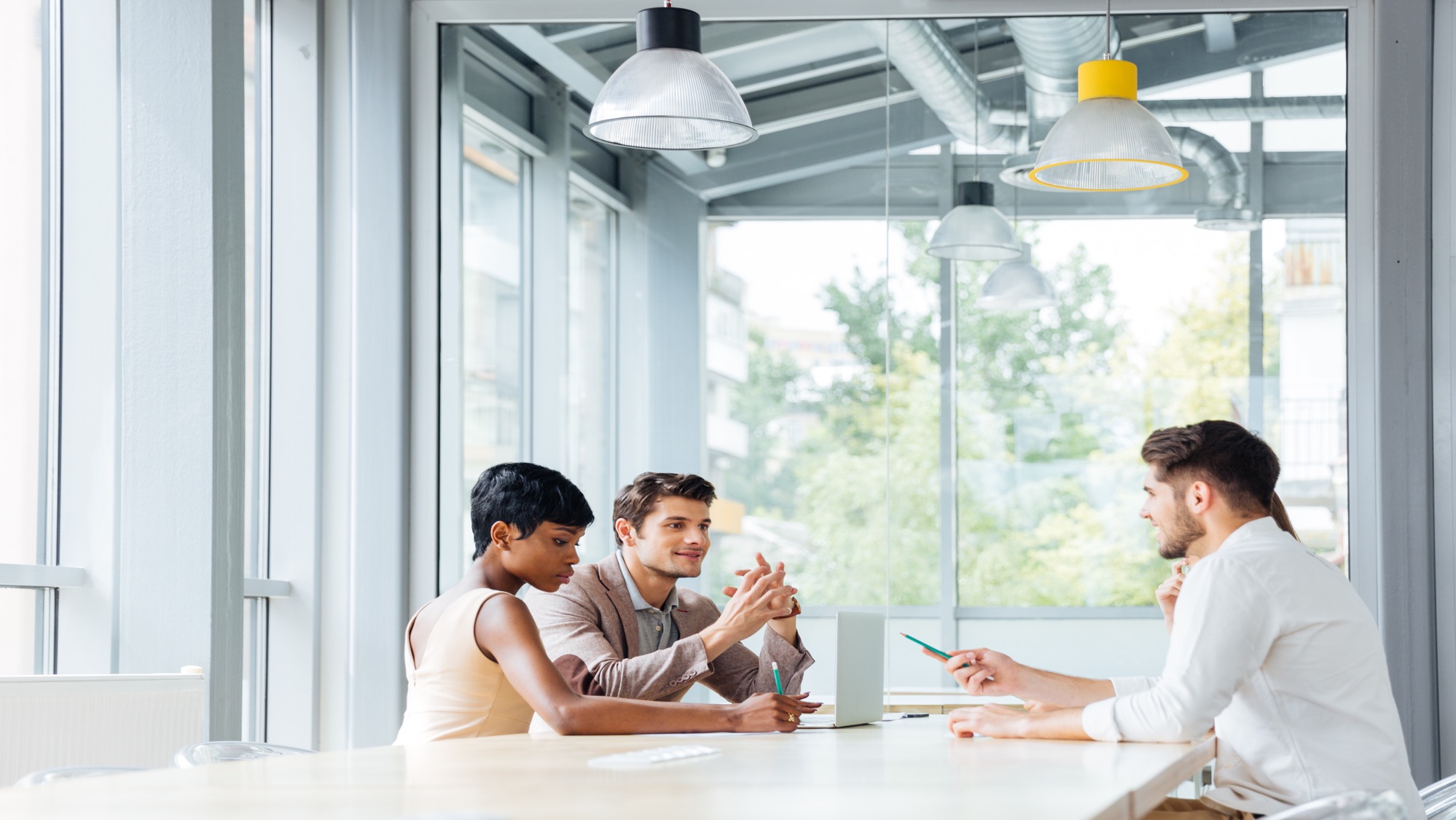 YOUR LOGO
COM
Company Name
THANK YOU
202X
February
Please remember our website:
https://www.ggslide.com
Fonts & colors used
This presentation has been made using the following fonts:
Krona One
(https://fonts.google.com/specimen/Krona+One)

Ubuntu
(https://fonts.google.com/specimen/Ubuntu)
#f4d000
#ceb200
#e83d3d
#b2322e
#00abbf
#336574
#1f424c
Use our editable graphic resources...
You can easily resize these resources without losing quality. To change the color, just ungroup the resource and click on the object you want to change. Then, click on the paint bucket and select the color you want. Group the resource again when you’re done. You can also look for more infographics on JPPPT.COM.
FEBRUARY
JANUARY
MARCH
APRIL
PHASE 1
Task 1
FEBRUARY
MARCH
APRIL
MAY
JUNE
JANUARY
Task 2
PHASE 1
Task 1
Task 2
PHASE 2
Task 1
Task 2
FEBRUARY
JANUARY
MARCH
APRIL
PHASE 1
Task 1
FEBRUARY
MARCH
APRIL
MAY
JUNE
JANUARY
Task 2
PHASE 1
Task 1
Task 2
PHASE 2
Task 1
Task 2
...and our sets of editable icons
You can resize these icons without losing quality.
You can change the stroke and fill color; just select the icon and click on the paint bucket/pen.
In Google Slides, you can also use Flaticon’s extension, allowing you to customize and add even more icons.
Educational Icons
Medical Icons
Educational Icons
Medical Icons
Business Icons
Teamwork Icons
Business Icons
Teamwork Icons
Help & Support Icons
Avatar Icons
Help & Support Icons
Avatar Icons
Creative Process Icons
Performing Arts Icons
Creative Process Icons
Performing Arts Icons
Nature Icons
Nature Icons
SEO & Marketing Icons
SEO & Marketing Icons